Коронавирус!
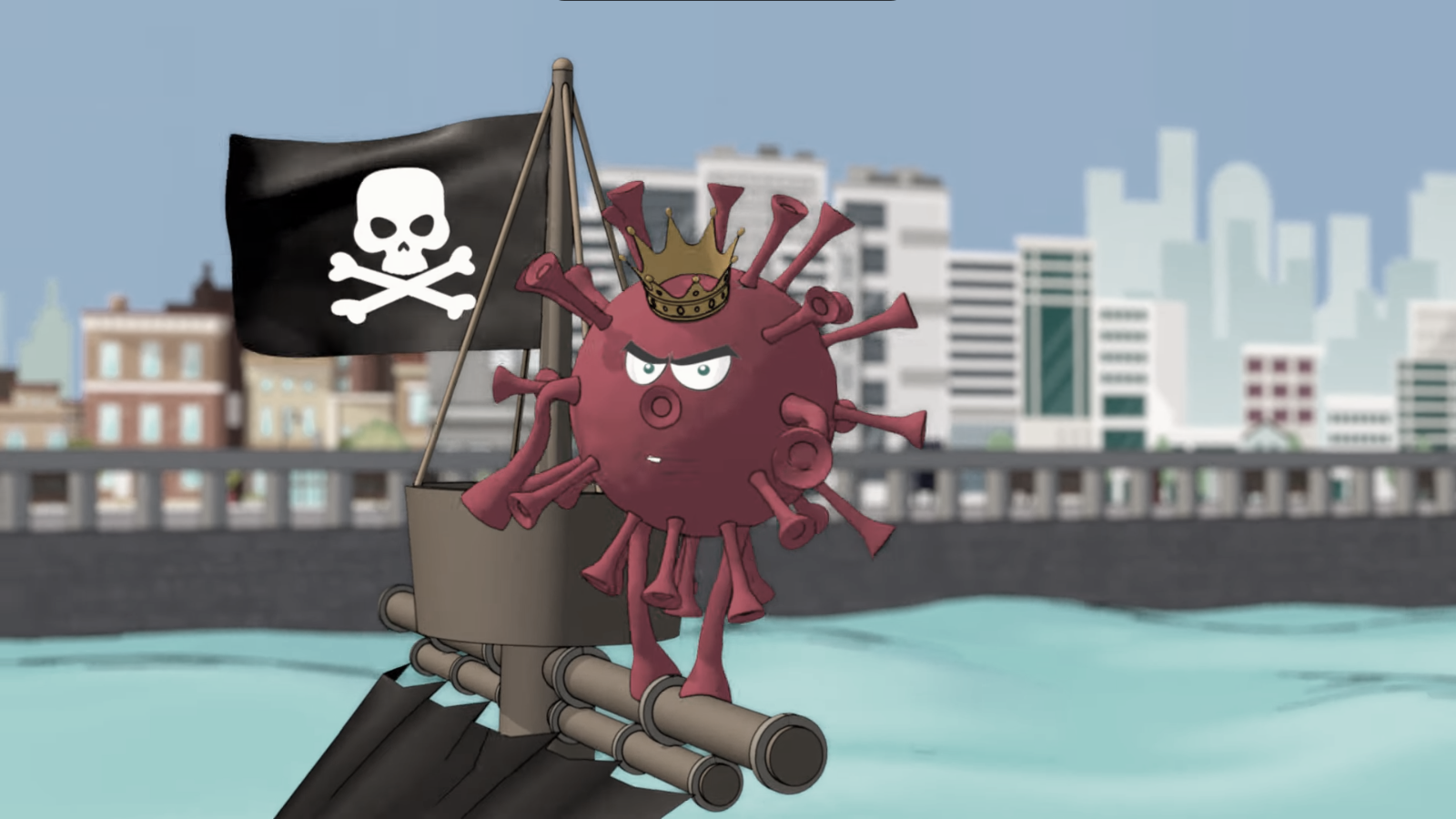 Песня про коронавирус
ЗНАЕМ И НЕ БОИМСЯ!
Выполняем  режим
Встаём  утром и делаем зарядку
Чистим зубы и умываемся
Идём гулять, соблюдая дистанцию
После прогулки обязательно моем руки с мылом
Кушаем здоровую пищу
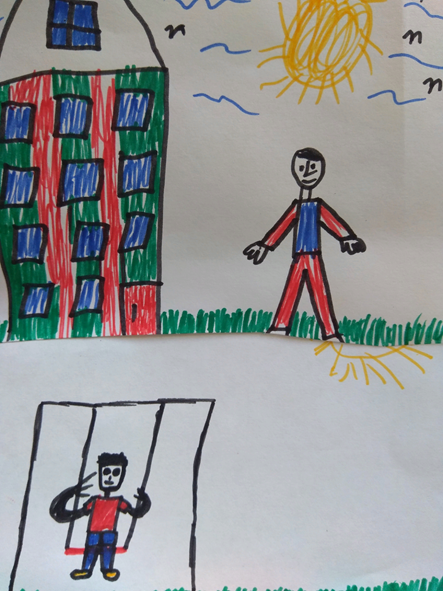 ЗНАЕМ И НЕ БОИМСЯ!
Соблюдаем гигиену
Носим маску
Надеваем перчатки
Не трогаем лицо руками на улице
Пользуемся антисептиком
Соблюдаем дистанцию
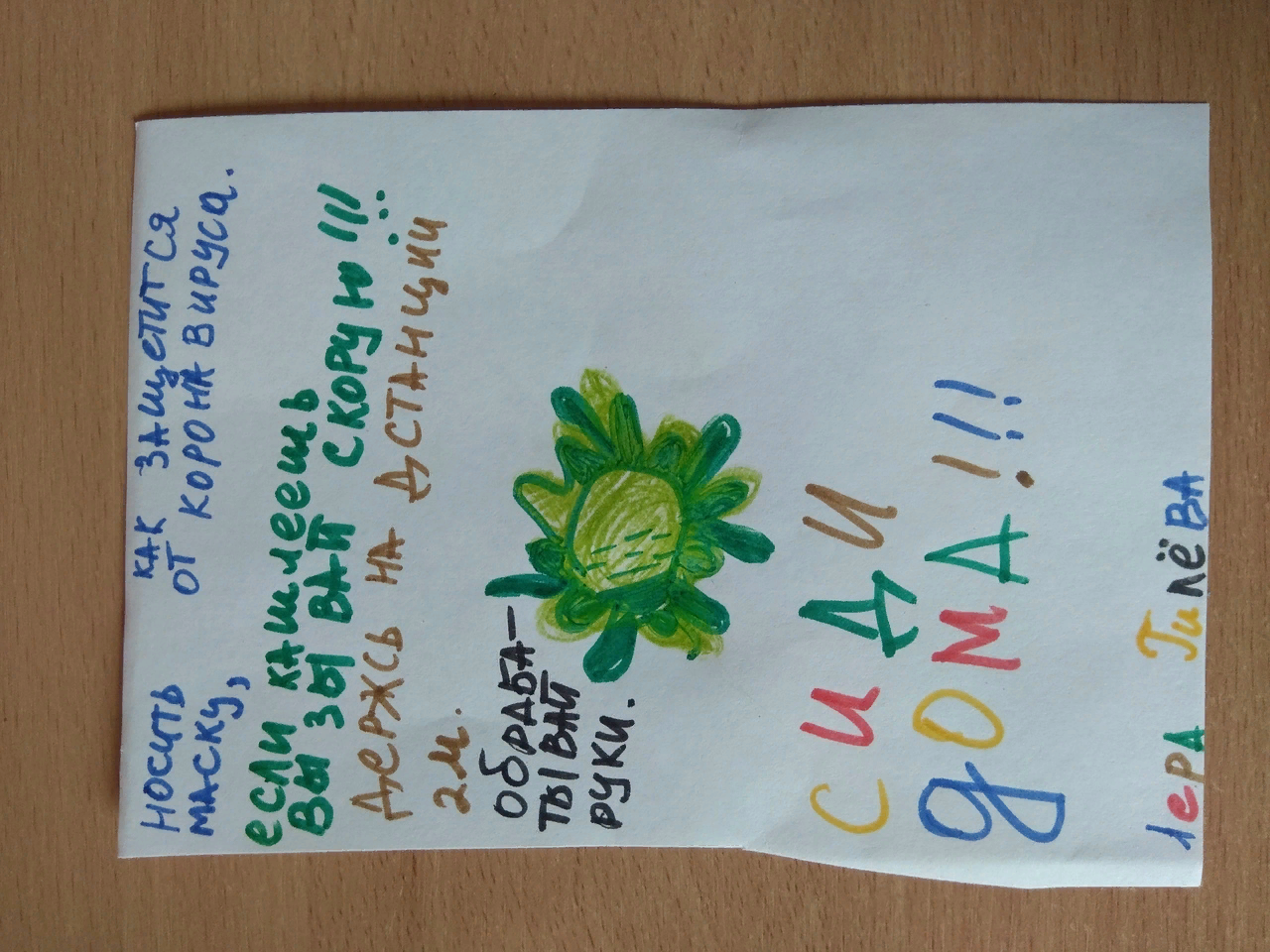 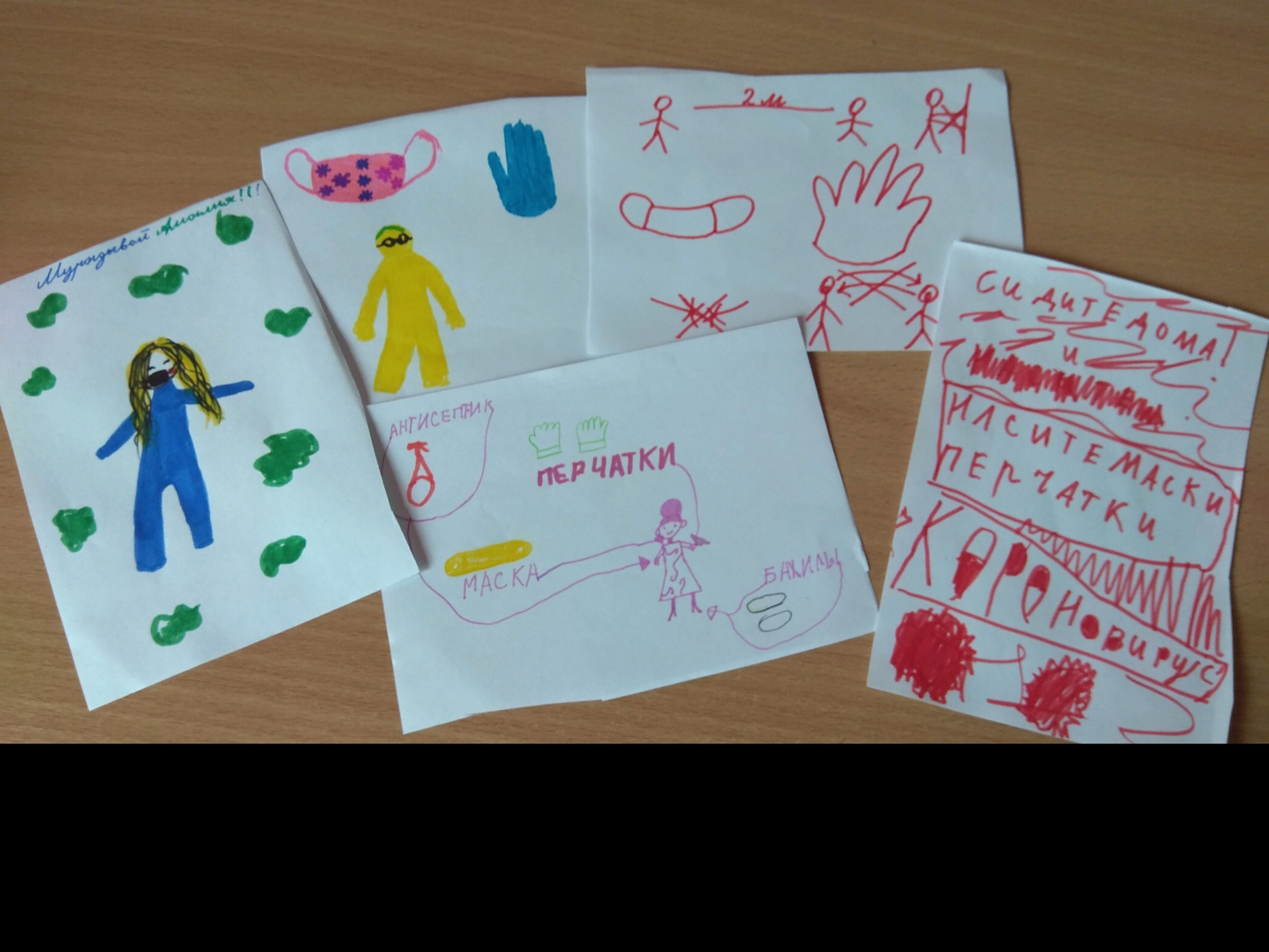 ЗНАЕМ И НЕ БОИМСЯ!
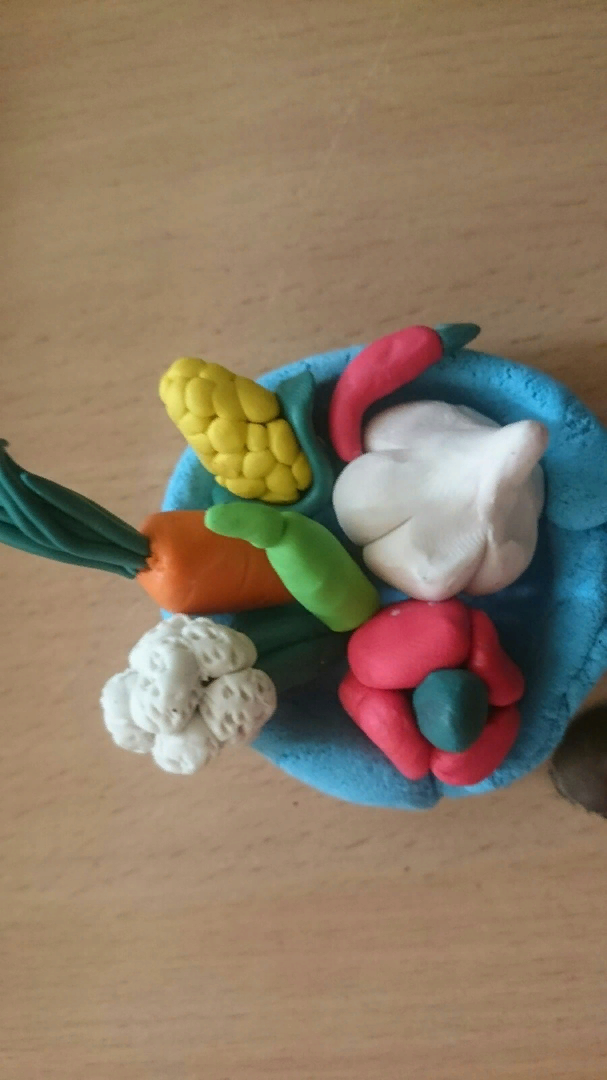 Питаемся правильно
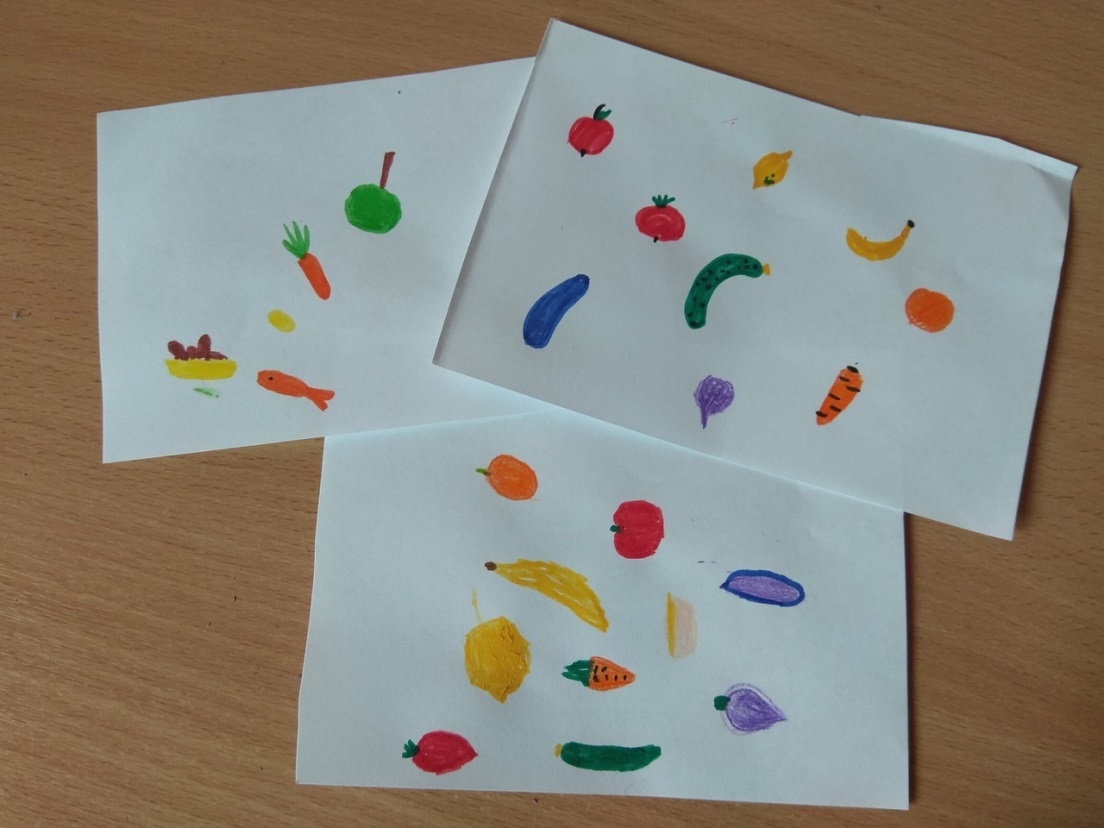 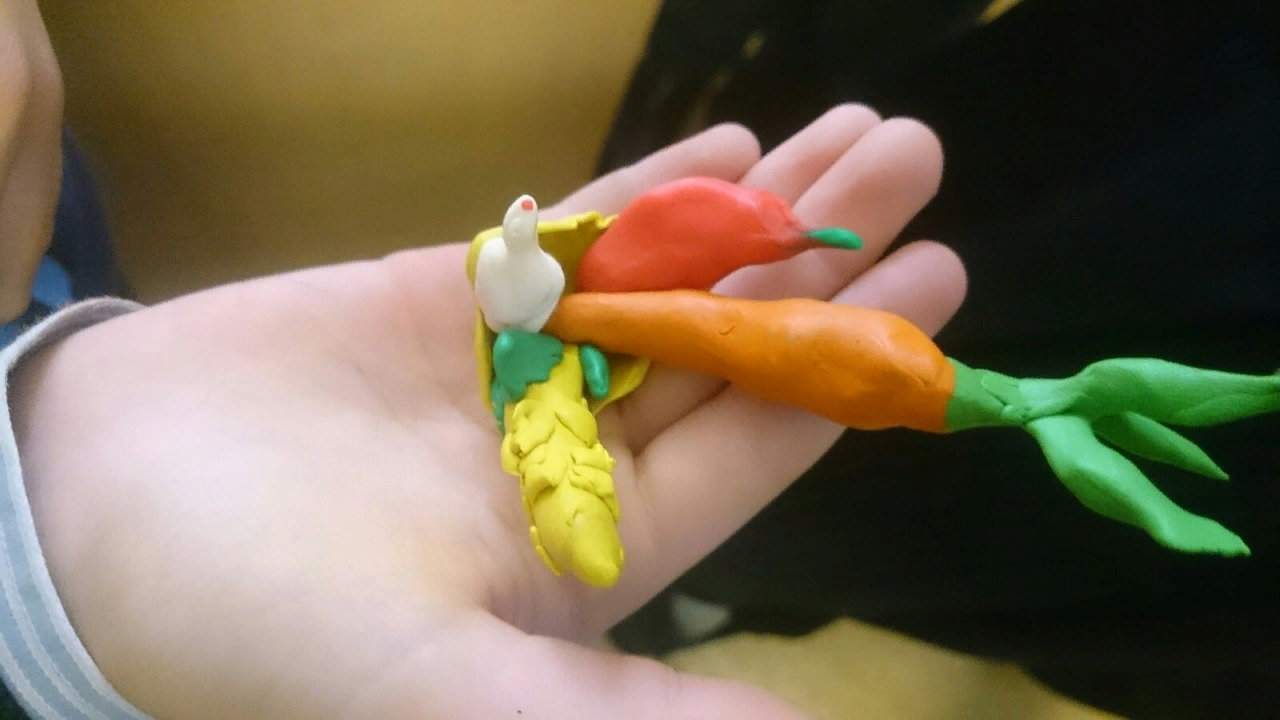 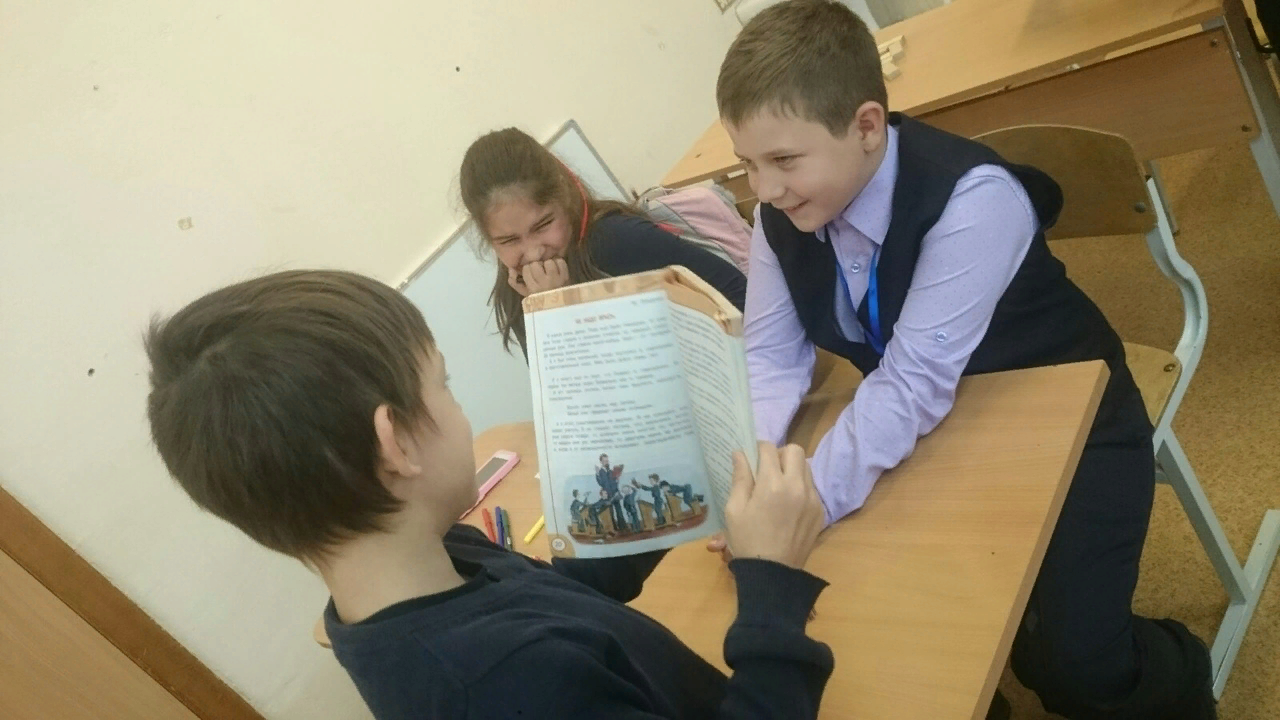 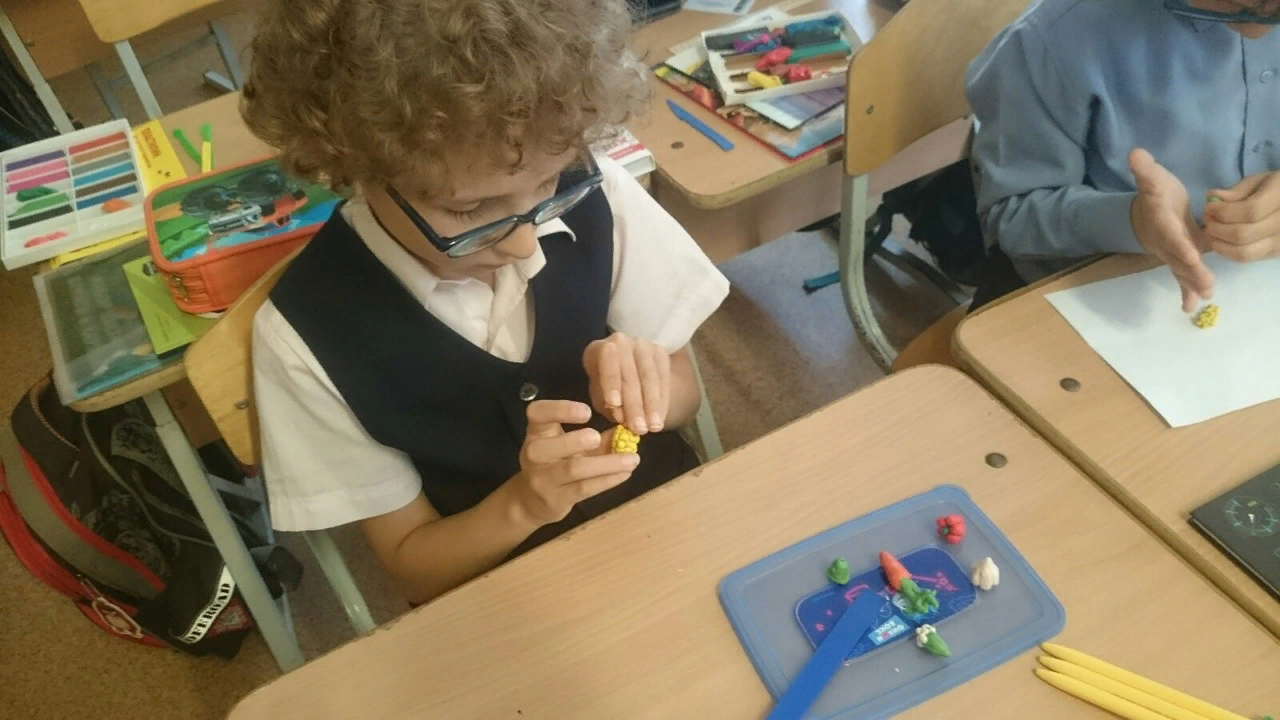 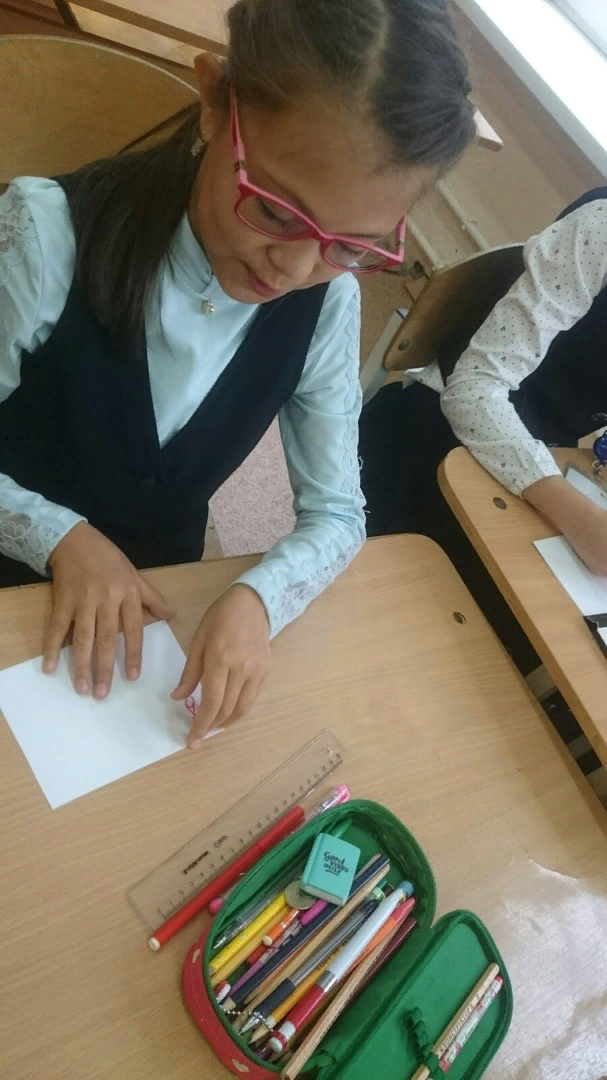 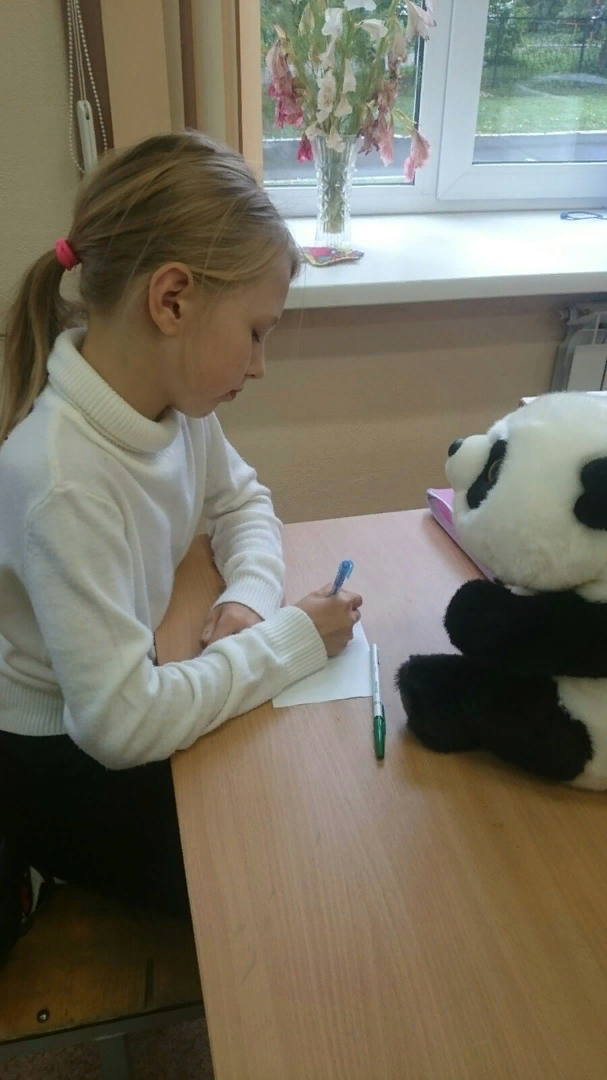 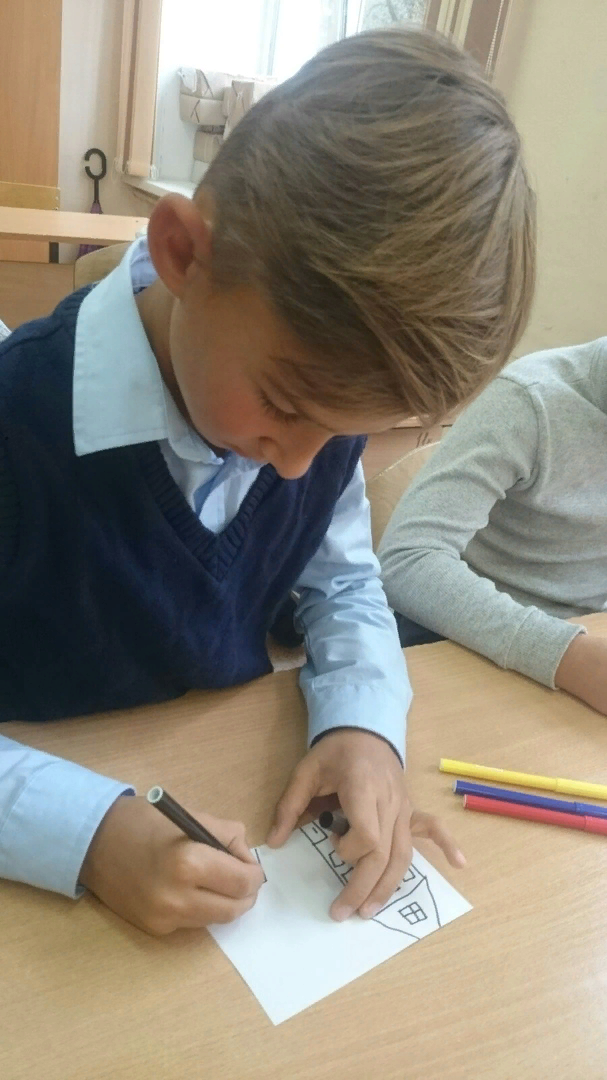 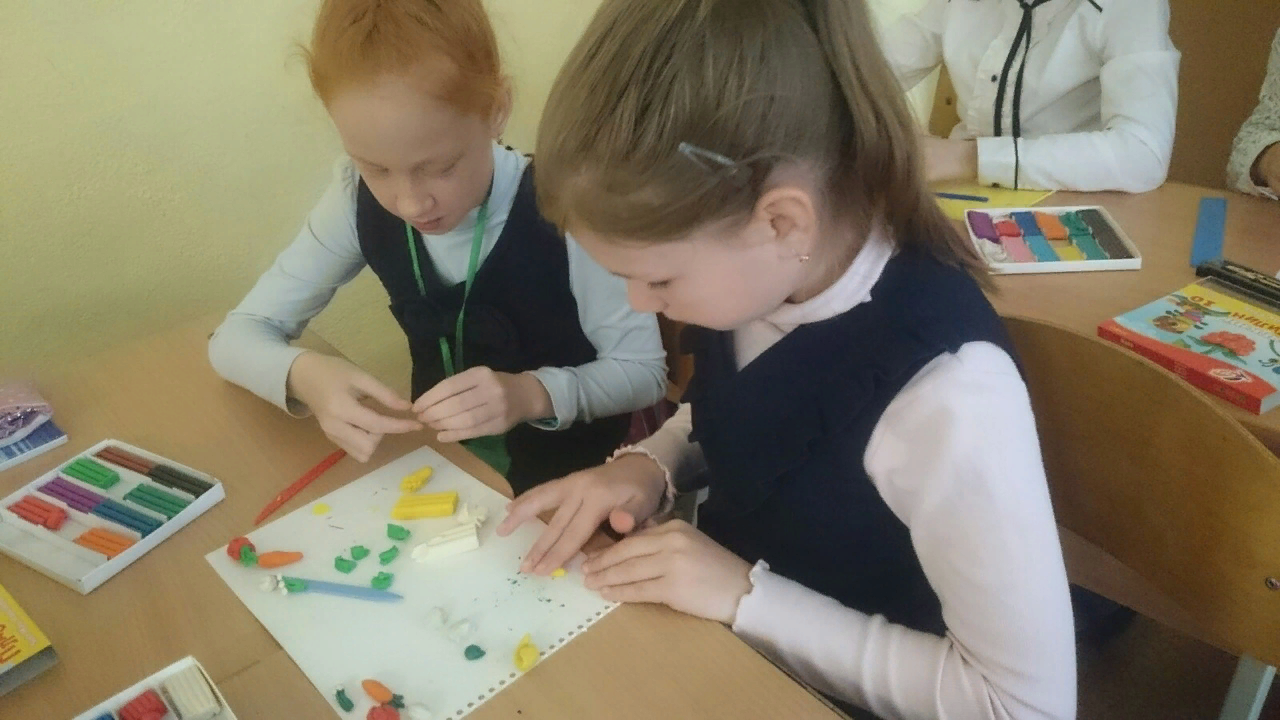